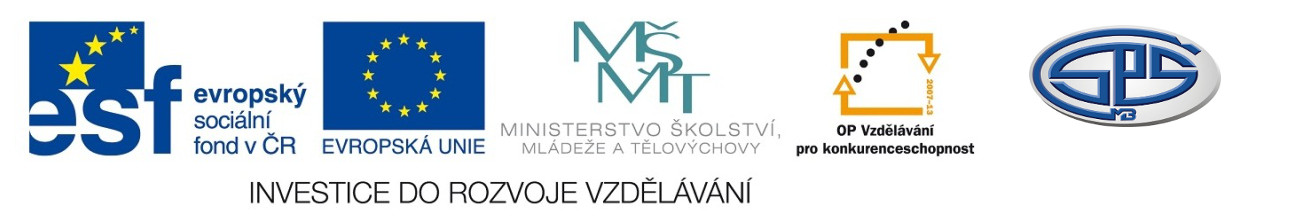 Divadlo po druhé světové válce
Mgr. Ludmila Růžičková
Střední průmyslová škola, Mladá Boleslav, Havlíčkova 456
CZ.1.07/1.5.00/34.0861
MODERNIZACE VÝUKY
Anotace
Předmět: český jazyk a literatura
Ročník: IV. ročník SŠ
Tematický celek: Poezie a divadlo po   			                     druhé světové válce
Klíčová slova: 2. pol. 40. let, Hrátky s čertem,     		      Divadlo satiry, Divadlo V + W Forma: výklad	
Datum vytvoření: 25. 2. 2013
Divadlo po druhé světové válce
2. polovina 40. let
uváděny hry psané za války 
Jan Drda Hrátky s čertem
hra obsahuje 
    jinotaje
   (boj dobra se zlem)                                            (bo 
vychází z motivu 
    lidové pohádky
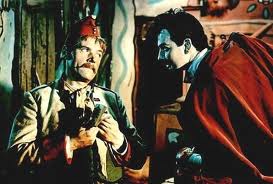 Obr. č. 1
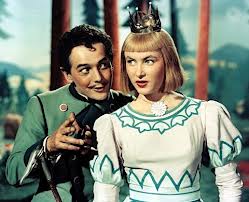 -    vyzdvihuje statečnost         				        a smysl pro spravedlnost
                                                -    s humorem a laskavostí                 			                   nahlíží na obyčejného                				        člověka
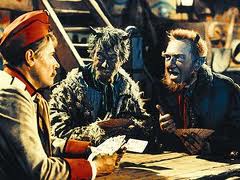 Obr. č. 2
podobný námět
Dalskabáty, hříšná ves
aneb
Zapomenutý čert
Obr. č. 3
rozvíjí se žánr satiry
    a) založeno Divadlo satiry
         Vratislav Blažek – autor her (m.j. prvního 			českého muzikálu Starci na chmelu) 			po r. 1968 emigroval
          Josef Kainar – dramaturg, autor
                    hry Ubu se vrací aneb Dršťky nebudou
                           Nebožtík Nasredin  (námět 				        z arabské slovesnosti, ale řeší aktuální			        téma – střet pravdy a násilí)
b) Divadlo V + W
       snaha navázat na tradici Osvobozeného      divadla
       r. 1948   hra Divotvorný hrnec (poslední     					společná hra V + W)

  

                                                Po únoru 1948
                                                obě divadla zanikla.
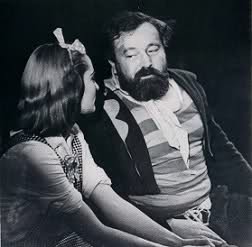 Obr. č. 4
Zdroje
SOCHROVÁ, M. ČÍTANKA IV. k Literatuře v kostce 1. dotisk 1. vyd. Praha: FRAGMENT, 2007.  ISBN 978-80-253-0361-0.
SOCHROVÁ, M. KOMPLETNÍ PŘEHLED české a světové LITERATURY 1. vyd. Havlíčkův Brod: FRAGMENT, 2007. ISBN 978-80-253-0311-5.
Obr. č. 1: FTV Prima: [online][vid. 25.2.2013].Dostupné z: http://www.prima-love.cz/porady/hratky-s-certem
Obr.č.2: www.pohadkar.cz: [online] 3.7.2011 [vid. 25.2.2013]. Dostupné z: http://www.pohadkar.cz/public/media/Hratky_s_certem/obrazky/princezna-disperanda.jpg
Obr.č 3: www.pohadkar.cz: [online] [vid. 25.2.2013]. Dostupné z: http://www.pohadkar.cz/postava/cert-karborund/
Obr. č. 4: Stardust Melodies: Finian's Rainbow: [online]                                 [vid. 25.2.2013]. Dostupné z:  http://stardust-melodies.blogspot.cz/2011/05/finians-rainbow.html